INSTRUCTIONS FOR CONTENT FACILITATORS
This slide package is provided by the Scholarly Integrity Initiative. Thank you for promoting conversations about, and raising awareness of, the responsible conduct of research.
We hope that by facilitating group discussions though these materials, we can better understand our research and scholarly practices, identify best practices, and foster a strong and diverse research culture that embraces integrity, collegiality and service at UBC. 
In an effort to continuously improve, we would appreciate a few minutes of your time to provide feedback on this resource after you have used it. Please share your thoughts by completing this short survey.
[Speaker Notes: Feedback survey: https://ubc.ca1.qualtrics.com/jfe/form/SV_e8xLZLLOBmMcGK9]
How to use this resource
There are two sections to this slide deck resource. 
The first section is a core slide presentation. Use this to introduce concepts, discuss terminology, and generate discussion with your audience. 
The second section includes additional slides that you can add to the core presentation, depending on the needs of your audience.
Facilitator notes are provided with each slide. Before delivering this material, you should familiarize yourself with the Scholarly Integrity Policy and the relevant scholarly standards within your discipline. If you need additional support, please contact the Scholarly Integrity Initiative.
[Speaker Notes: Scholarly Integrity Policy: https://universitycounsel-2015.sites.olt.ubc.ca/files/2020/07/Scholarly-Integrity-Policy_SC6.pdf]
ADAPTING AND SHARING THIS RESOURCE
This introductory slide deck is licensed under the Creative Commons Attribution 4.0 International License, which allows you to share and adapt this resource as long as you give appropriate credit, provide a link to the license and indicate if changes were made to the content. For more information about this license, please visit: http://creativecommons.org/licenses/by/4.0/ 

Please attribute to the Scholarly Integrity Initiative, Office of the Vice-President, Research & Innovation, The University of British Columbia.
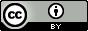 [Speaker Notes: Creative Commons Attribution 4.0 International License (CC BY 4.0): http://creativecommons.org/licenses/by/4.0/]
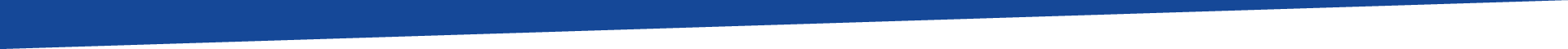 Integrity of Research Data
The Scholarly Integrity Initiative
https://Responsible.research.ubc.ca
[Speaker Notes: Potential/Suggested Learning Outcomes:
By the end of this presentation, you will be able to:
Explain the importance of ensuring the integrity of research data
Identify strategies to protect data integrity at various stages of the research data lifecycle
Identify campus services and units supporting research data management]
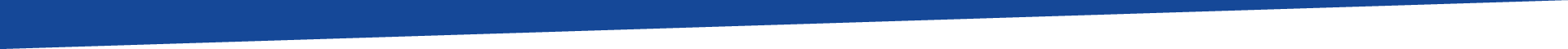 Introduction
What is data?
What is data integrity?
Why is it important?
How to protect data integrity? 
How does it relate to scholarly integrity?
[Speaker Notes: What is data? 
Data is a collection of facts. In research, data are “used as primary sources to support technical or scientific enquiry, research, scholarship, or artistic activity, and that are used as evidence in the research process and/or are commonly accepted in the research community as necessary to validate research findings and results”
Qualitative data – descriptive, non-numeric data that characterize, classify or categorize 
Quantitative data – numerical data
Note: there are disciplinary differences in how the term “data” is understood. A brief discussion is useful to establish a shared understanding to anchor the rest of the conversation. 

What is data integrity?
The assurance that information is accurate, complete, verified and can only be accessed or modified by those authorized to do so, throughout research data lifecycle – from collection, selection, interpretation, storage, distribution and preservation or destruction of data.

Why is it important?
Enables others to reproduce and replicate the research, as well as to determine its trustworthiness
Data is the fundamental building block of knowledge; allows us to draw justified conclusions from our research.

How to protect data integrity?
Strict adherence to professional and disciplinary standards 
Completely and accurately describing the conditions under which the data are collected
Characterizing the methodology or equipment used and its response (e.g., calibrated or validated)
Recording anything that was done to the data (e.g., processing, analysis, interpretation, storage, archival, etc.)
Adequate training, supervision, and mentorship
on relevant research methods, standards, policies, regulations, and sponsor requirements
in the application and implications of technology used to collect, store, analyze, or archive data.

How does it relate to scholarly integrity?
Producing reliable and reproducible data
Preserving access and usability of research data
Maintaining trust and confidence of fellow researchers and the public

---
Resources:
Research Data. Casrai. Available at: https://casrai.org/term/research-data/
UBC Library. Research Data Management. Available at: https://researchdata.library.ubc.ca/
The National Academies of Science, Engineering and Medicine. Ensuring the Integrity, Accessibility, and Stewardship of Research Data in the Digital Age (2009). Available at: https://www.nap.edu/catalog/12615/ensuring-the-integrity-accessibility-and-stewardship-of-research-data-in-the-digital-age]
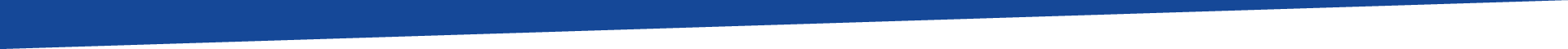 Ensuring the integrity of research data throughout the research data lifecycle supports scholarly integrity by:
Producing reliable and reproducible data
Preserving the ability to access research data
Maintaining trust and confidence of fellow researchers and the public
[Speaker Notes: How does it relate to scholarly integrity?
Producing reliable and reproducible data
Preserving access and usability of research data
Maintaining trust and confidence of fellow researchers and the public]
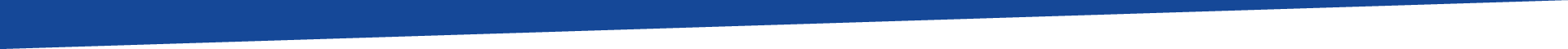 “
Researchers have a fundamental obligation to their colleagues, to the public, and to themselves to ensure the integrity of research data.

- Ensuring the Integrity, Accessibility, and Stewardship of Research Data in the Digital Age, 2009.
What does this mean for us?
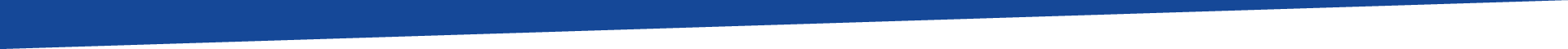 [Speaker Notes: ---
Resources:
The National Academies of Science, Engineering and Medicine. Ensuring the Integrity, Accessibility, and Stewardship of Research Data in the Digital Age (2009). Available at: https://www.nap.edu/catalog/12615/ensuring-the-integrity-accessibility-and-stewardship-of-research-data-in-the-digital-age]
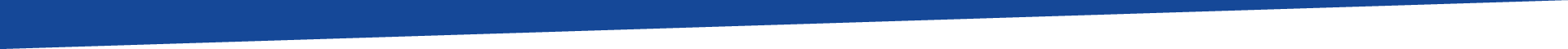 What does This mean for US?
Apply appropriate methods and use validated instruments to collect data
Seek out additional training in research data management
Keep a detailed record of the research data lifecycle
Adhere to relevant standards, policies, and regulations
Develop a research data management plan
[Speaker Notes: [This slide includes some high-level recommendations; please feel free to modify and adapt it to your own research context.]  

For those using Geographic Information Systems (GIS), it may also include adhering to ISO’s Geographic Information Metadata Standard 19115. UBC Library has purchased a license for 19115 which is available through TechStreet: https://resources.library.ubc.ca/page.php?details=techstreet&id=2416.

Potential Reflection/Discussion Questions: 
Who are responsible for ensuring the integrity of research data?
What additional practices could safeguard data integrity? 

Resource:
Tri-Agency Research Data Management Policy. Available at: https://www.ic.gc.ca/eic/site/063.nsf/eng/h_97610.html]
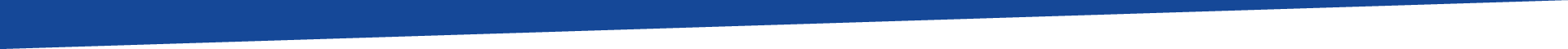 SUPPORT & RESOURCES
Policies & Guidelines
Tri-Agency Research Data Management Policy
UBC's Information Systems Policy
UBC’s Information Security Standards

UBC Support Services
Research Data Management, UBC Library
Research Commons, UBC Library

Tools & Resources
DMP Assistant Software, Portage Network
Data Privacy & Information Security: Researcher’s Checklist, UBC Advanced Research Computing
[Speaker Notes: Policies & Guidelines
Tri-Agency Research Data Management Policy: http://science.gc.ca/eic/site/063.nsf/eng/h_97610.html
UBC's Information Systems Policy: https://universitycounsel-2015.sites.olt.ubc.ca/files/2019/08/Information-Systems-Policy_SC14.pdf?file=2013/06/policy104.pdf
UBC’s Information Security Standards: http://cio.ubc.ca/information-security/information-security-policy-standards-and-resources

UBC Support Services
Research Data Management, UBC Library: https://researchdata.library.ubc.ca/
Research Commons, UBC Library: https://researchcommons.library.ubc.ca/

Tools & Resources
DMP Assistant Software, Portage Network: https://assistant.portagenetwork.ca/
Data Privacy & Information Security: Researcher’s Checklist, UBC Advanced Research Computing: https://researchdata.library.ubc.ca/files/2016/08/UBC_Checklist_for_Privacy_in_Research-Updated_August_2016.pdf]
Additional content
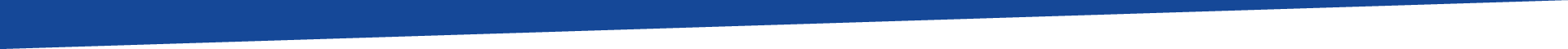 The 
Research Data
Lifecycle
Source: University of Ottawa Library
[Speaker Notes: What measures do/should/could you take to protect data integrity at each stage of the research data lifecycle?

---
Resources:
UBC Library. Research Data Management. Available at: https://researchdata.library.ubc.ca/
UOttawa Library. Research Data Management. Available at: https://biblio.uottawa.ca/en/services/faculty/research-data-management/what-research-data-management]
Case Studies
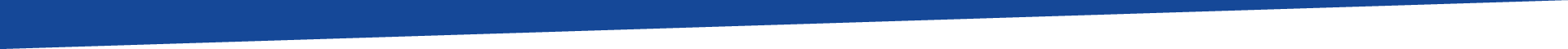 Nima is in the midst of conducting their field research. One afternoon, in their rush to attend a meeting after working in a café, Nima accidentally leaves behind a USB drive that contains irreplaceable information about their research on the table. 
What are the risks to data integrity?
[Speaker Notes: Facilitator’s Notes
Note: Examples of field research include a biologist studying animal migration pattern, an anthropologist conducting interviews, a sociologist observing folks interacting in their local communities, a historian conducting archival research at a museum, etc.

Misplacing the USB drive results in the loss of research data or information. Even if Nima was able to retrieve/recover the USB drive, leaving the research data unsecured could enable unauthorized access that may pose a threat to data integrity. 

Depending on what is on Nima’s USB, it may result in them contravening research ethics, as the loss of the USB drive risks exposing confidential information from research participants. The mismanagement of confidential information could seriously violate the trust of the human participants, damage Nima’s and their institution’s reputation, and could result in disciplinary measures under the Scholarly Integrity policy. 

Additional Questions
What could we do to prevent this from happening?
e.g., Encrypt the USB drive, encrypt the research data, only complete work that uses confidential data with secured devices and in a secure location, etc.]
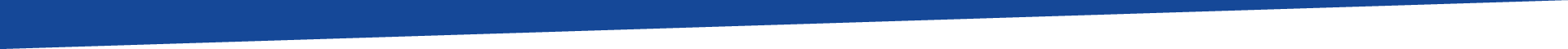 Kelly collected data from a device without first calibrating it as required by the manufacturer’s specifications. They assumed that the measurement device displayed the correct value. 
Is it okay for Kelly to analyse, interpret and publish the data as it was?
[Speaker Notes: Facilitator’s Notes
Without adequately characterizing the device and its response, it would yield in unreliable and unreproducible results. This would be a violation of scholarly standards and a potential waste of research funding.]